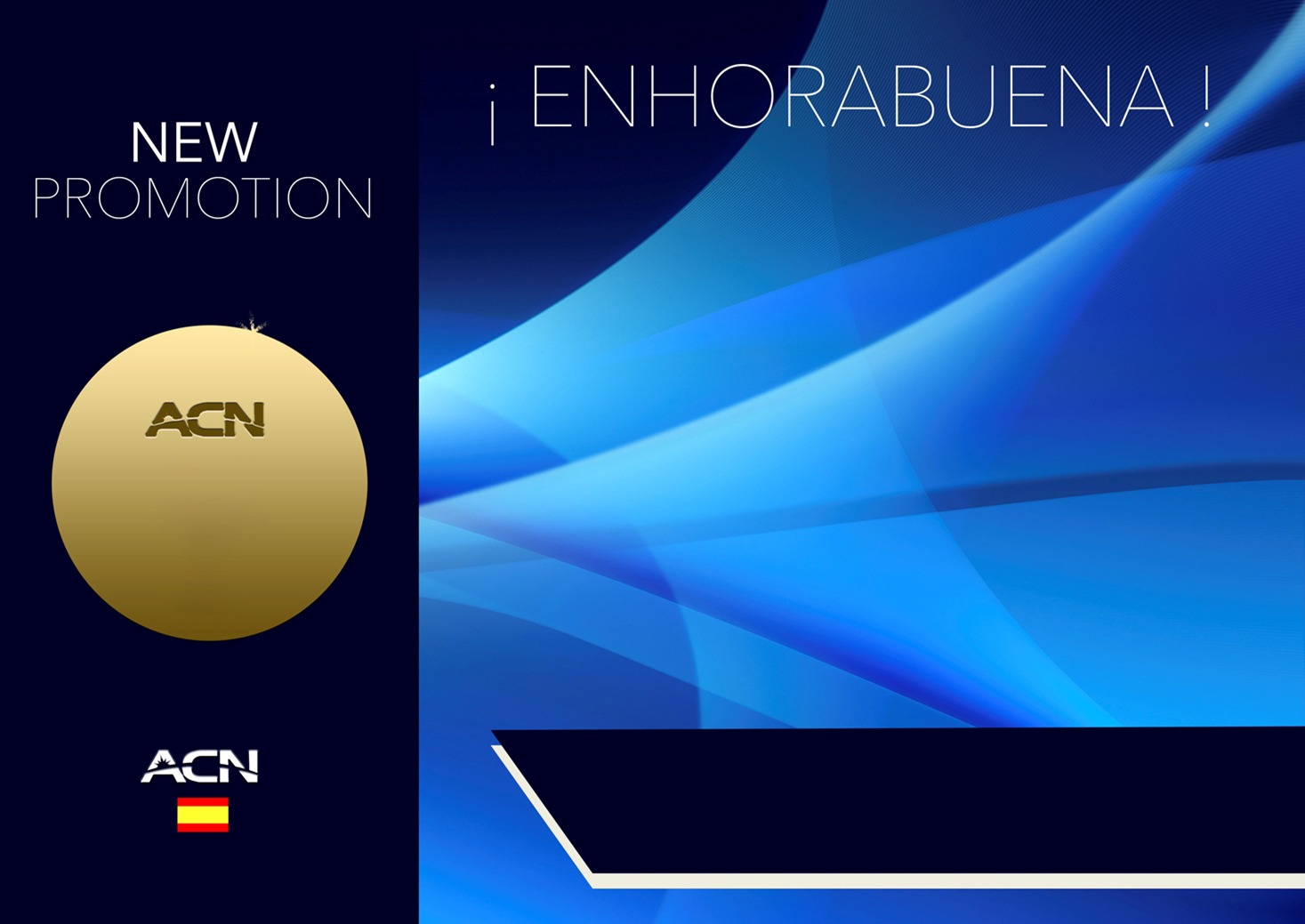 PUNTOS
NOMBRE
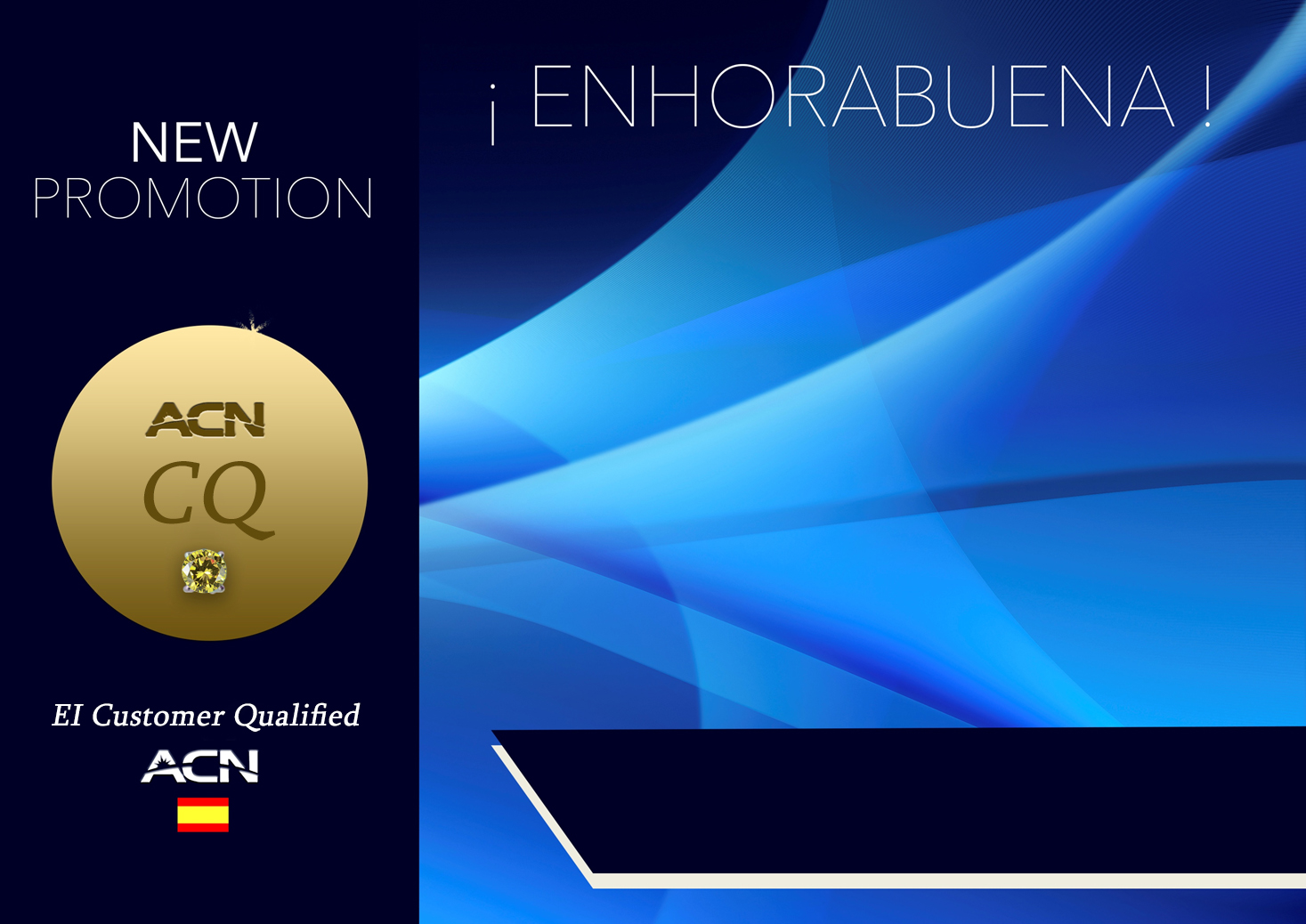 NOMBRE
NOMBRE
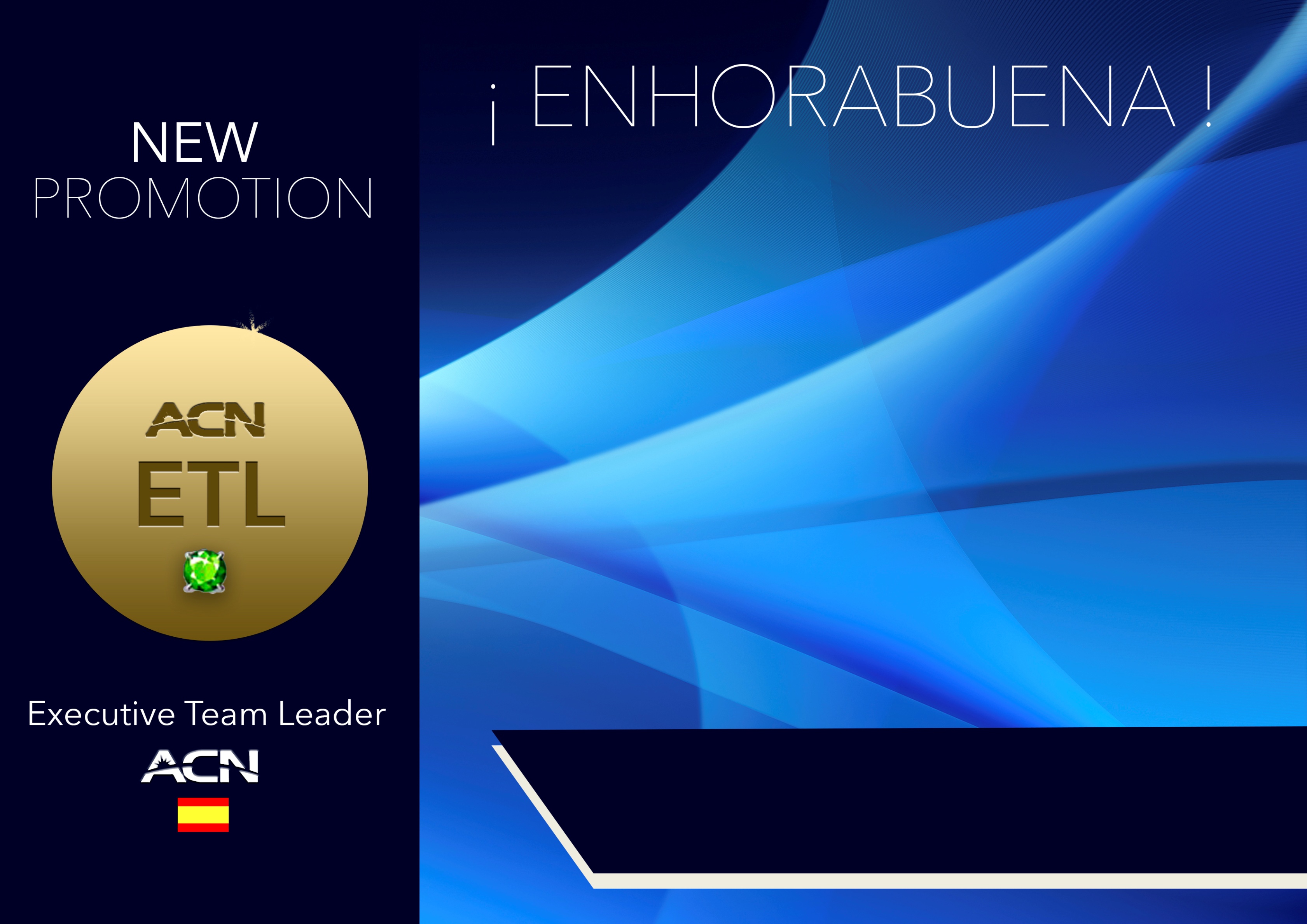 Bono Rapidez 
ETL <30 días de 250€
NOMBRE
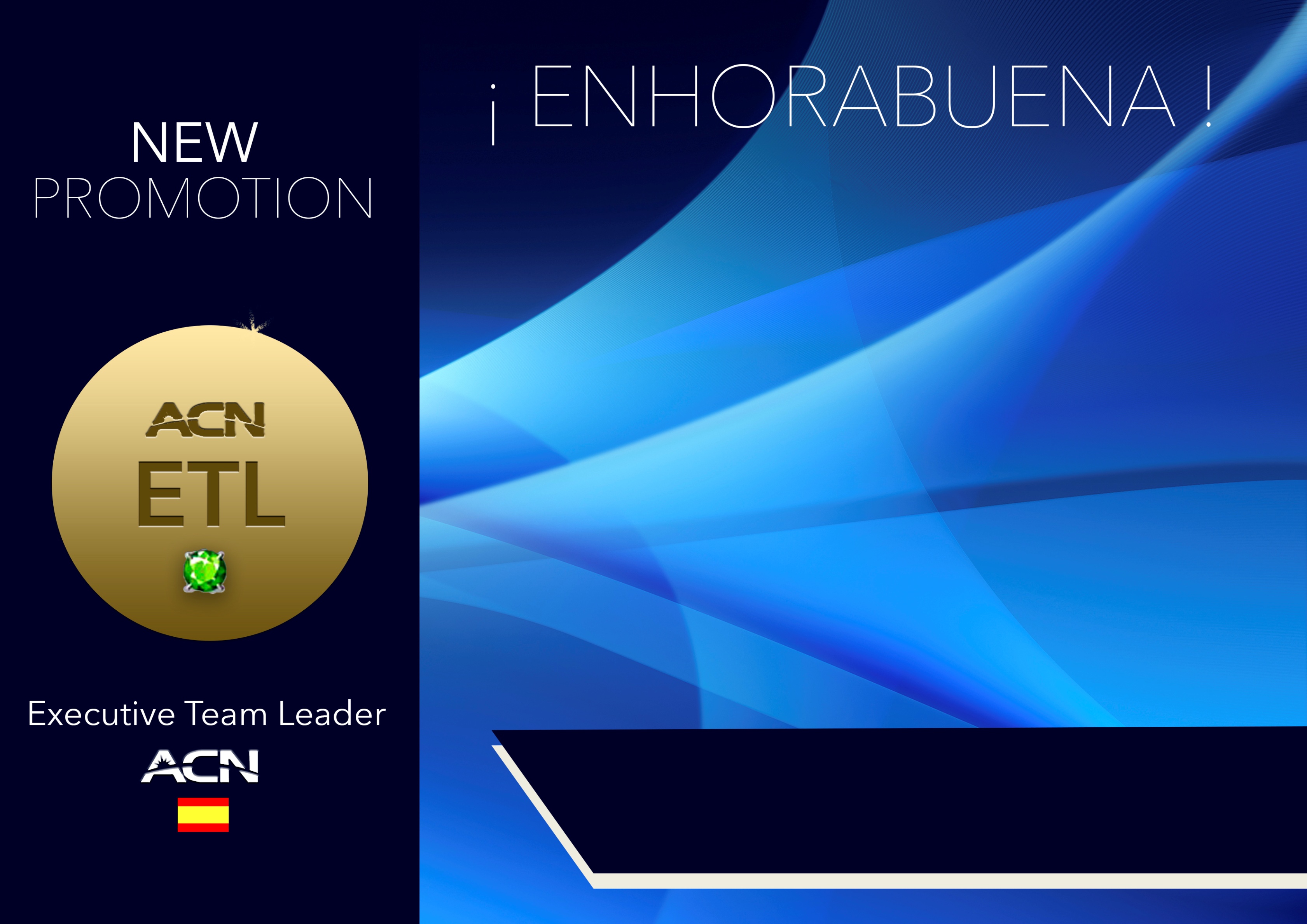 Bono Rapidez de 250€
 Por ser ETL < 30 días
NOMBRE
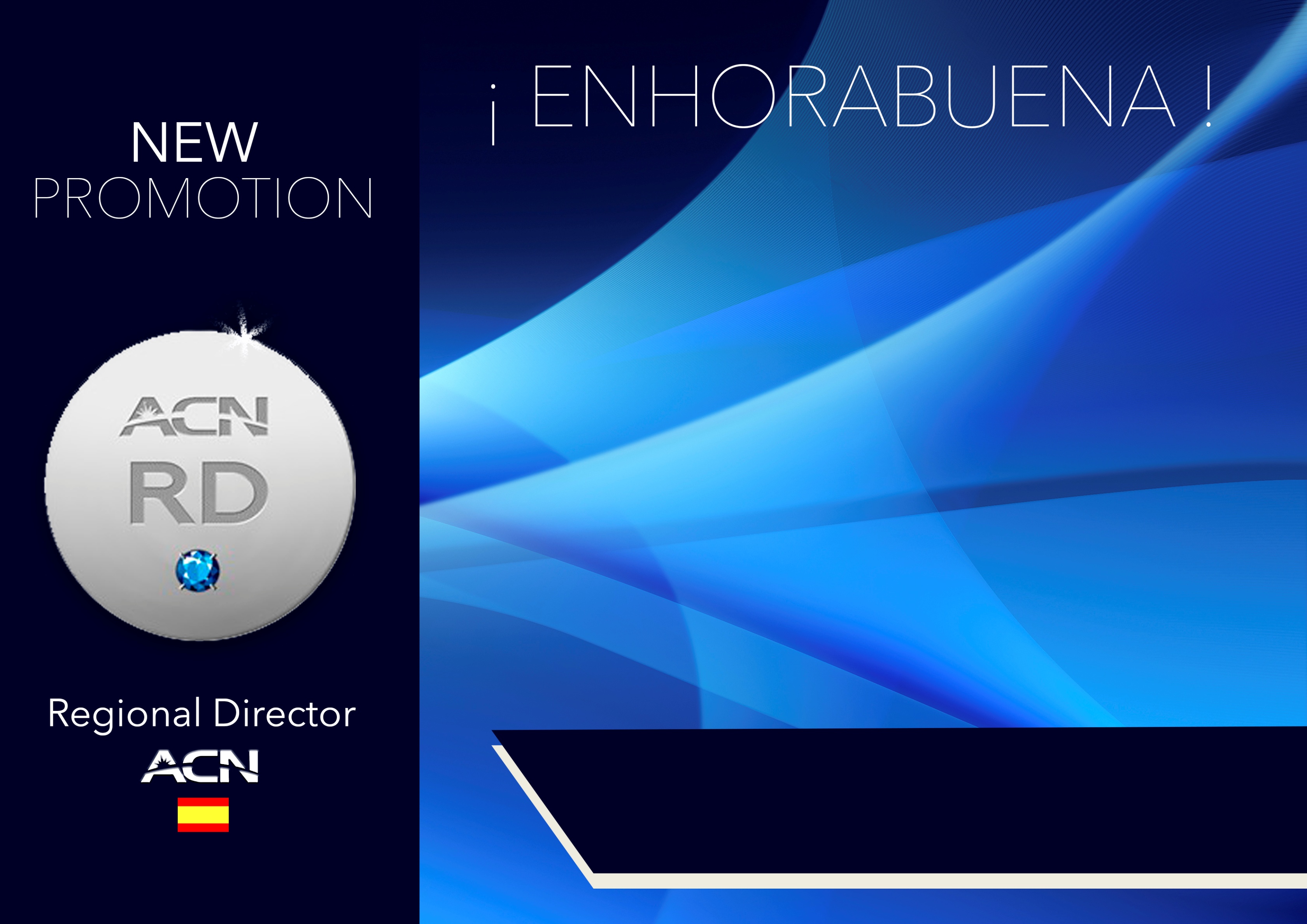 NOMBRE
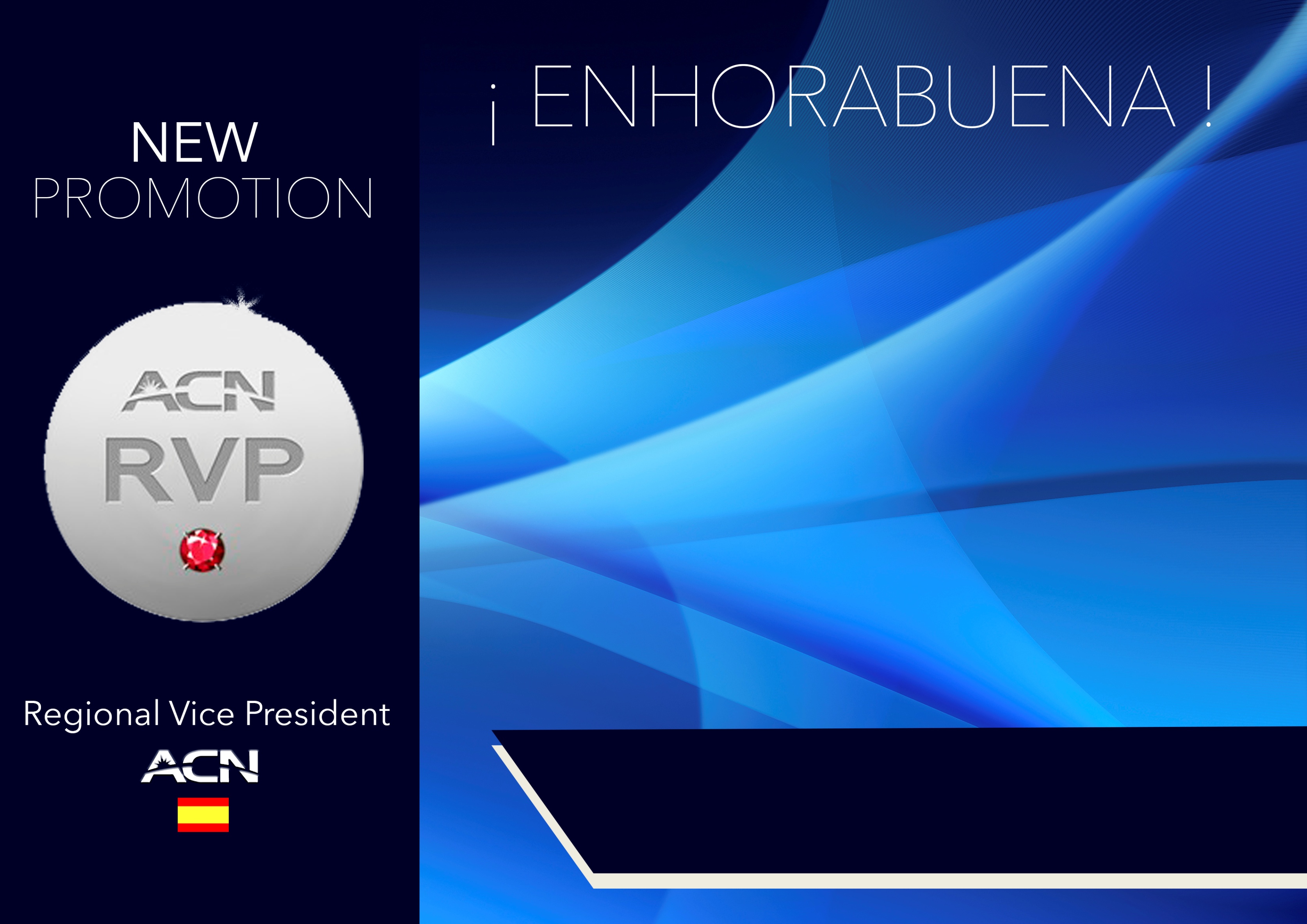 NOMBRE